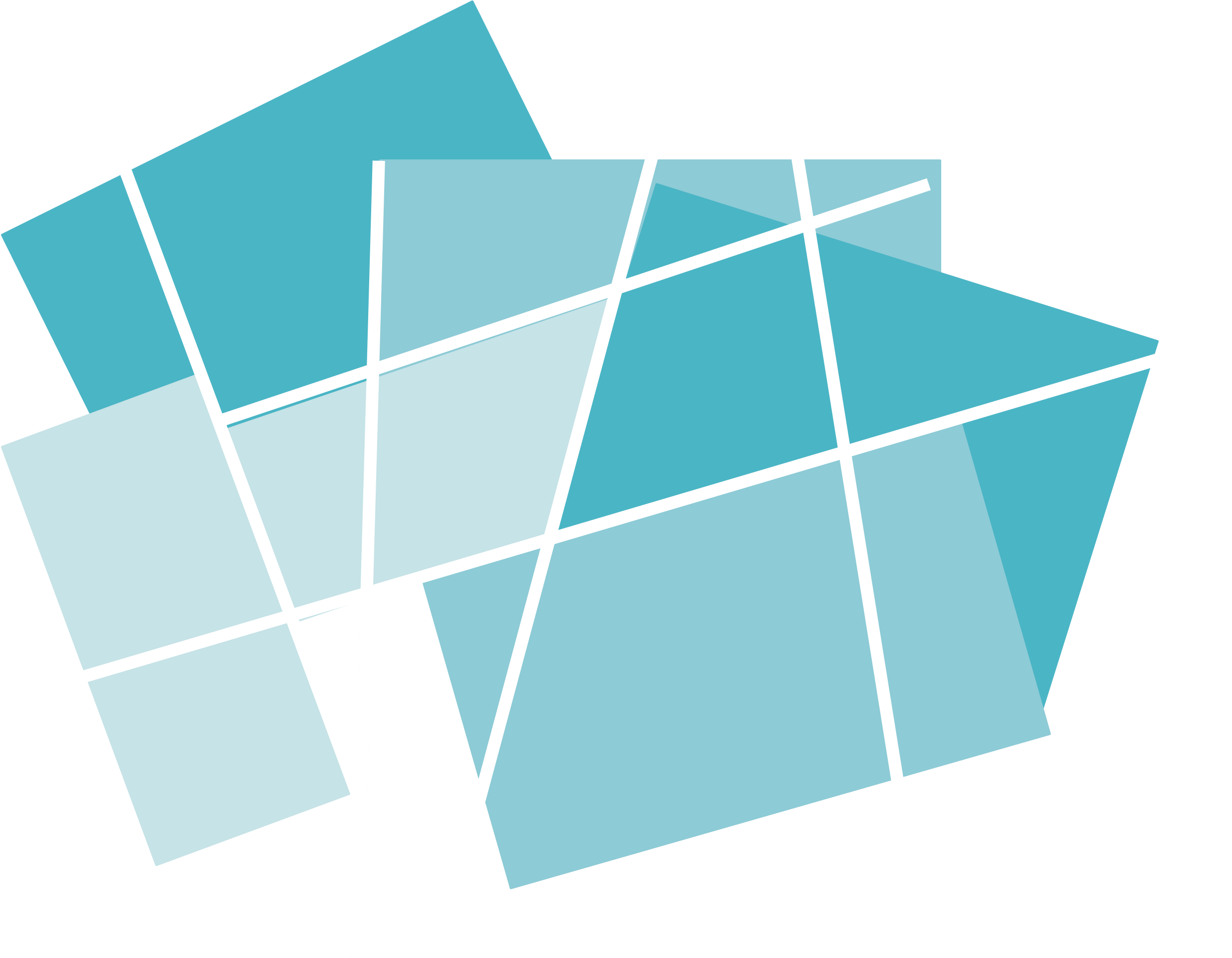 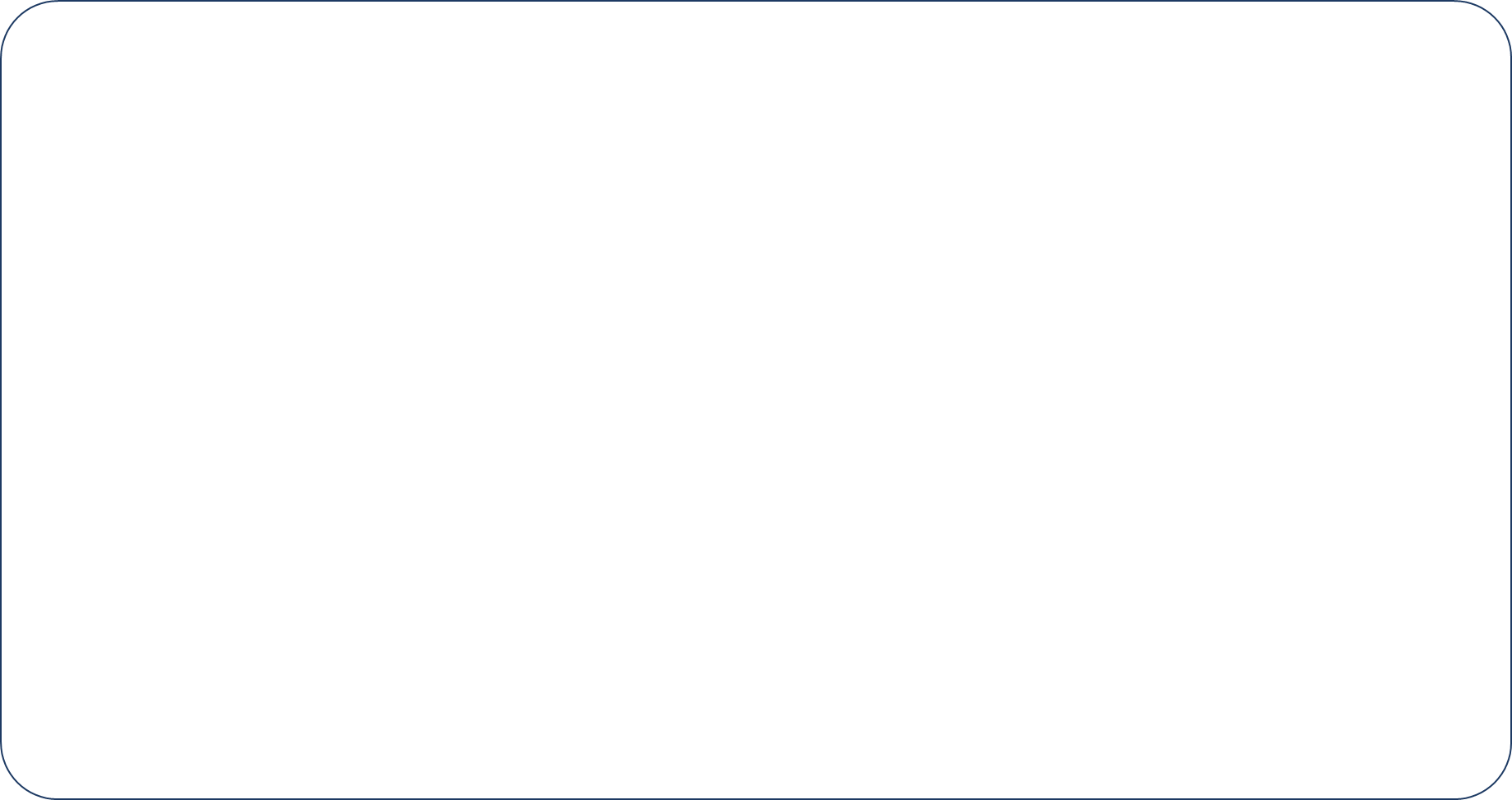 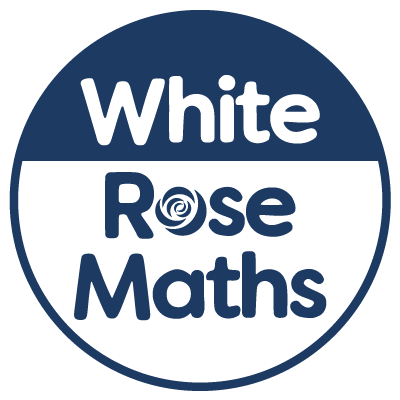 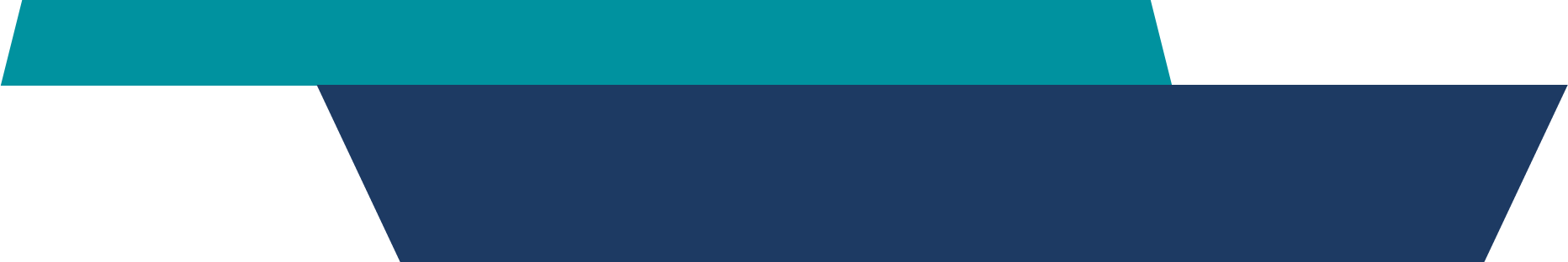 Year 4 - Summer - Block 2
Money
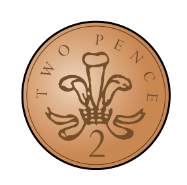 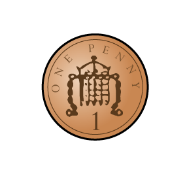 Some children are converting 1206 p into pounds.

Who is correct?


      Whitney


				                                           		Rosie


       Teddy

What have the others done wrong?











Explain your answer.
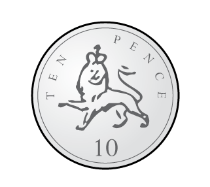 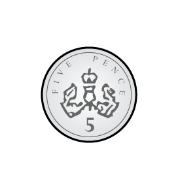 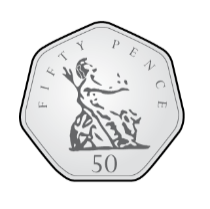 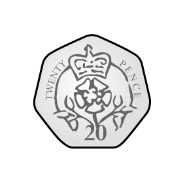 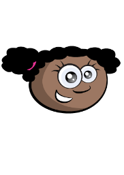 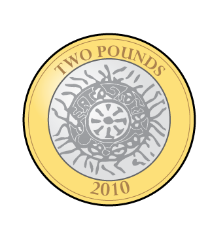 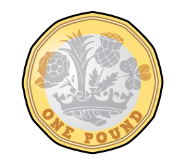 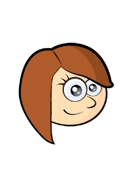 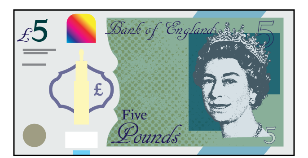 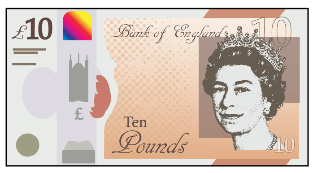 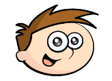 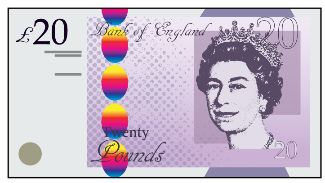 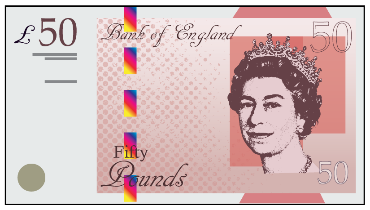 2
Answer
Rosie is correct. Whitney has not written the 6 p in the correct column. T eddy has not understood how many pence there are in a pound, therefore his place value is incorrect.
3
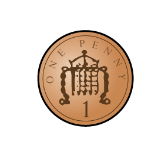 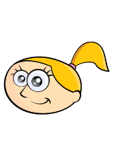 Eva has these coins:


She picks three coins at a time.
Decide whether the statements will be always, sometimes or never true.

She can make a total which ends in 2
She can make an odd amount.
She can make an amount greater than £6
She can make a total which is a multiple of 5 pence

Can you think of your own always, sometimes, never statements?
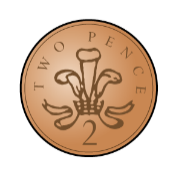 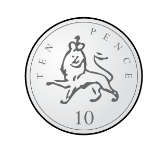 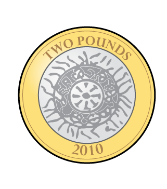 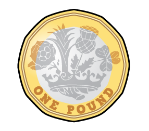 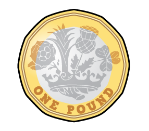 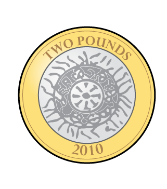 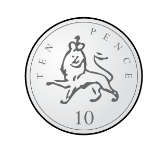 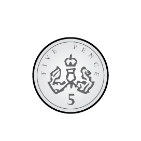 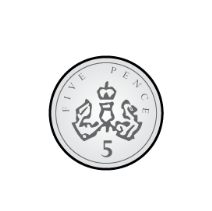 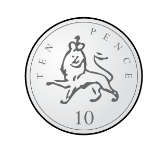 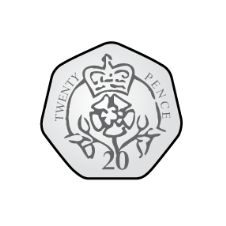 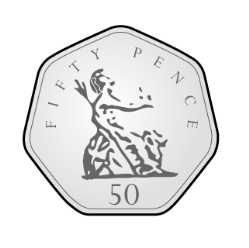 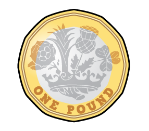 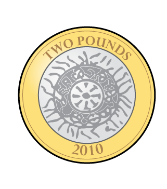 4
Answer
•	Never
•	Sometimes
              e.g. £3.05
•	Never – she can only choose three coins so the       largest amount she can make is£5
•	Always, because every coin is a multiple of 5 pence
5
Teddy, Dora and Jack are buying toys.



				                    	                          Teddy

Dora


                                                                      Jack

How much money could Jack have? 
Is there only one answer?
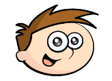 I have £5.43
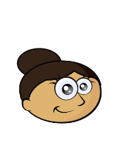 I have 534p
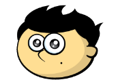 I have more money than Dora but less than Teddy.
6
Answer
Jack could have anything from £5.35 to £5.42
7
What would you rather have, five 50p coins or twelve 20p coins?  

Explain your answer fully.
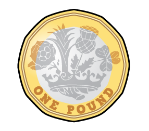 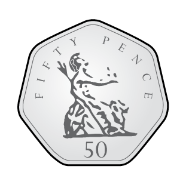 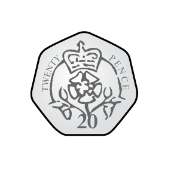 8
Answer
I would rather have five 50 p coins because 50 × 5 = 250p but20 × 12 = 240p
9
Amir has these digits cards.



He uses them to fill the frame below:




He makes a total that is more than three pounds but less than six pounds.
How many amounts can he make?
Order your amounts in ascending order.
4
6
3
2
£     .
10
Answer
£3.24, £3.26, £3.42, £3.46, £3.62, £3.64, £4.23, £4.26, £4.32, £4.36, £4.62, £4.63
11
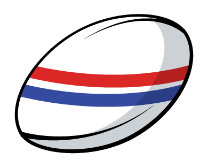 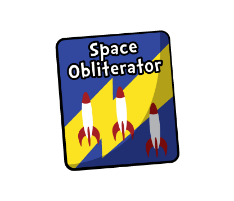 £5.45
Three children buy toys. 
Can you work out who buys what?
-Tommy buys a toy which rounds to £5 but gets change from £5
-Amir buys two toys which total approximately £25
-Eva’s toy costs 5 p more than the number the cost rounds to.

If you had £30, what combinations could you buy and what change would you approximately get?
£19.83
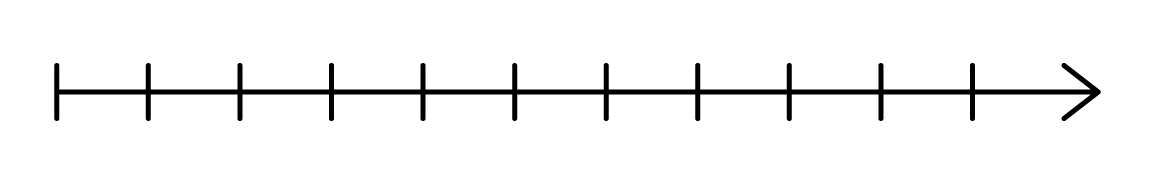 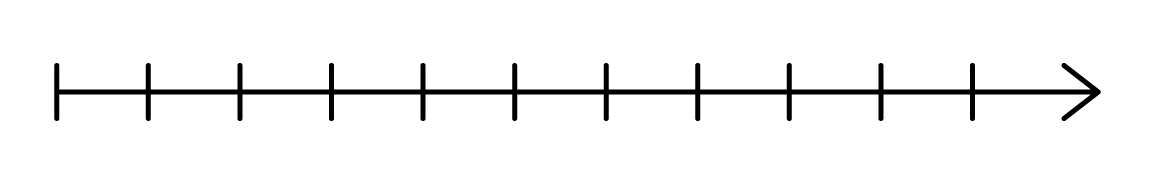 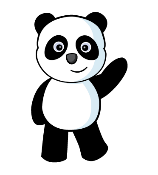 £3.05
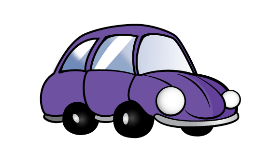 £4.65
12
Answer
Tommy – car 
Amira – computer game and rugby ball
Eve – panda
13
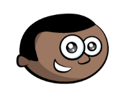 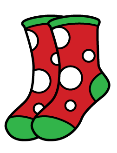 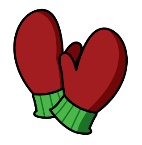 14
Answer
The socks could cost between £3.50 and £4.49. The gloves could cost between £4.50 and £5.49.
It depends. If the socks costs £3.50 to £4, he will. If the socks cost £4.01 to £4.49, he will not.
15
A class has £100 to spend on books.







How many books could they buy for £100?
 
How many different ways can this be done?
16
Answer
You may explore this systematically e.g. 8 × 12 = 96      (12 hardbacks) 4 × 1 = 4       (1 paperback) etc. Or they may start with paperback 4 × 25 = 100     (25 paperbacks) etc.
17
Dexter buys a teddy bear for £6.00, a board game for £4.00, a CD for £5.50 and a box of chocolates for £2.50

He has some discount vouchers. 

He can either get £10.00 off or pay half price for his items. 

Which voucher would save him more? 
Explain your thinking.
18
Answer
Total = £18 
18 − 10 = 8
½ of 18 = 9
18 − 9 = 9
The £10 voucher would save more.
19
Here is Dora’s receipt.








Use the information to complete the receipt:
The sandwich costs £2.15 more than the crisps.
The orange juice is the same price as the crisps and banana together. 
The banana is half the price of the crisps.
20
Answer
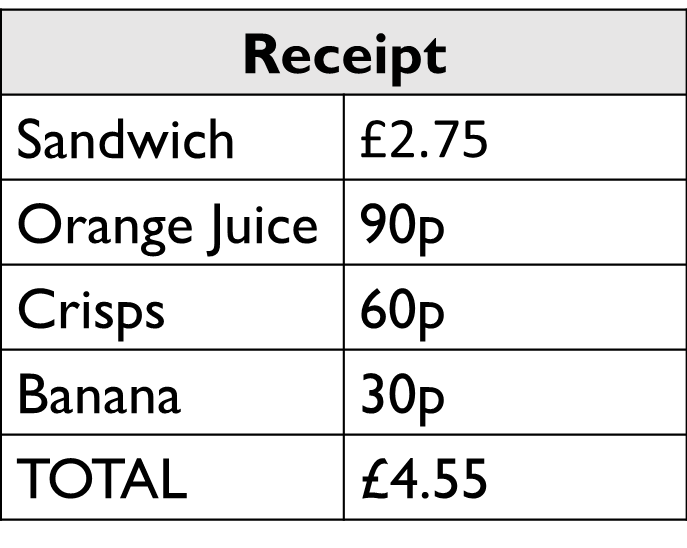 21